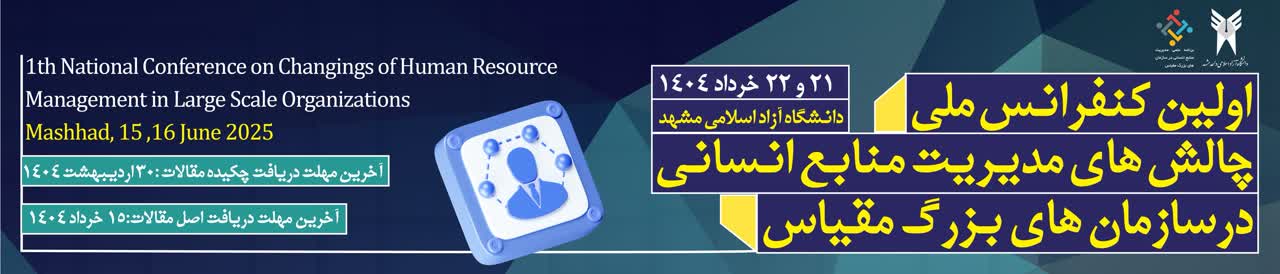 عنوان ...... (قلم: بی­نازنین 48 ضخیم)

نويسنده اول1، نويسنده دوم2 (قلم بی­نازنین40 ضخیم)
1-عنوان و آدرس نويسنده اول (قلم بی­نازنین 32)
Email:با اندازه 30)  Times New Roman (قلم 
2- عنوان و آدرس نويسنده دوّم (قلم بی­نازنین 32)
Email:با اندازه 30)  Times New Roman (قلم
شماره مقاله
چکیده گرافیکی شامل نمایش کار انجام شده، یافته ها و نتایج اصلی مقاله در قالب یک تصویر به صورت خلاصه می باشد.
چکیده خلاصه ای از پژوهش انجام شده شامل مسئله مورد مطالعه، اهداف، روش پژوهش، يافته‌‌ها و نتایج به طور مختصر باشد (قلم بی­نازنین40)

كليد واژه‌ها: بین 3 تا 5 واژه که با ويرگول (،) از هم جدا شده و در يك خط باشند (قلم بی­نازنین40)
چکیده گرافیکی
چکیده
نتایج و بحث بیان مختصری از "یافته های تحقیق (بیان یافته ها، نوآوری پژوهش)، روش ها و آزمون های آماری جهت بررسی نتایج و تحلیل کمی و کیفی داده ها به همراه مقایسه نوآوری حاضر با نوآوری مقالات معتبر پیشینه، منحصر به فرد بودن یافته های تحقیق، ارائه پیشنهادات عملی جهت گسترش و تولید دانش و ارزش کابردی حاصل از یافته های تحقیق است. نتایج می تواند همراه با جدول، نمودار یا شکل باشد (قلم بی­نازنین40)
مقدمه مختصری مستند از "کلیات تحقیق که شامل معرفی موضوع، بيان مسأله، اهمیت موضوع و تلاش های انجام گرفته در مقاله برای حل کاستی های موجود" می باشد (قلم بی­نازنین40)
نتایج و بحث
مقدمه
نتيجه گيري شامل "نكات مهم انجام شده در مقاله به صورت خلاصه می باشد (قلم بی­نازنین40) 

مهمترین منابع لاتین (قلم Times New Roman با اندازه 28)
مهمترین منابع فارسی (قلم بی­نازنین32)
روش تحقیق خلاصه ای از "جامعه آماري، نمونه و روش نمونه گيري، انجام آزمایشات، ابزارهاي پژوهش، تئوری و مدلسازی و روشهاي تجزيه و تحليل داده ها" می باشد (قلم بی­نازنین40)
نتبجه گیری و منابع
روش تحقیق